ผลการดำเนินงานด้านการบำบัดรักษา ระบบสมัครใจแยกรายอำเภอ ปีงบประมาณ 2565   
1 ตุลาคม 2564 – 27 มิถุนายน 2565
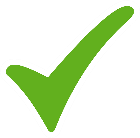 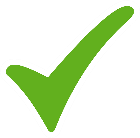 ที่มา : ระบบรายงาน บสต. ณ วันที่ 27 มิ.ย. 2565